1
Working Together To Create a Comprehensive Solid Waste System for Broward County
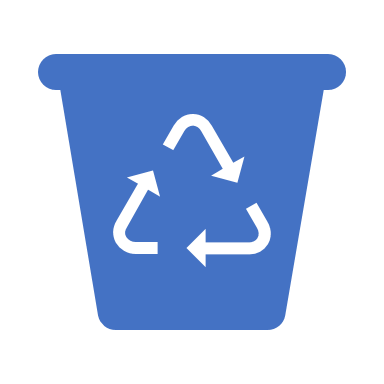 Working Group 10/14/19
2
How Did We Get Here?
2013 - End of Long- Term Disposal Agreements; Entities enter into new contracts
June 2017 –
Arcadis Selected
For Solid Waste Report
May 2015 - 
Waste Management Closes North Incinerator
June 2016 – 
Alpha 250 Sale
Paused, 
Working Group 
Formed
December 2017 –
Arcadis Kick Off
Solid Waste and Recycling Issues Study Overview
How can the County attain a 75% recycling goal?
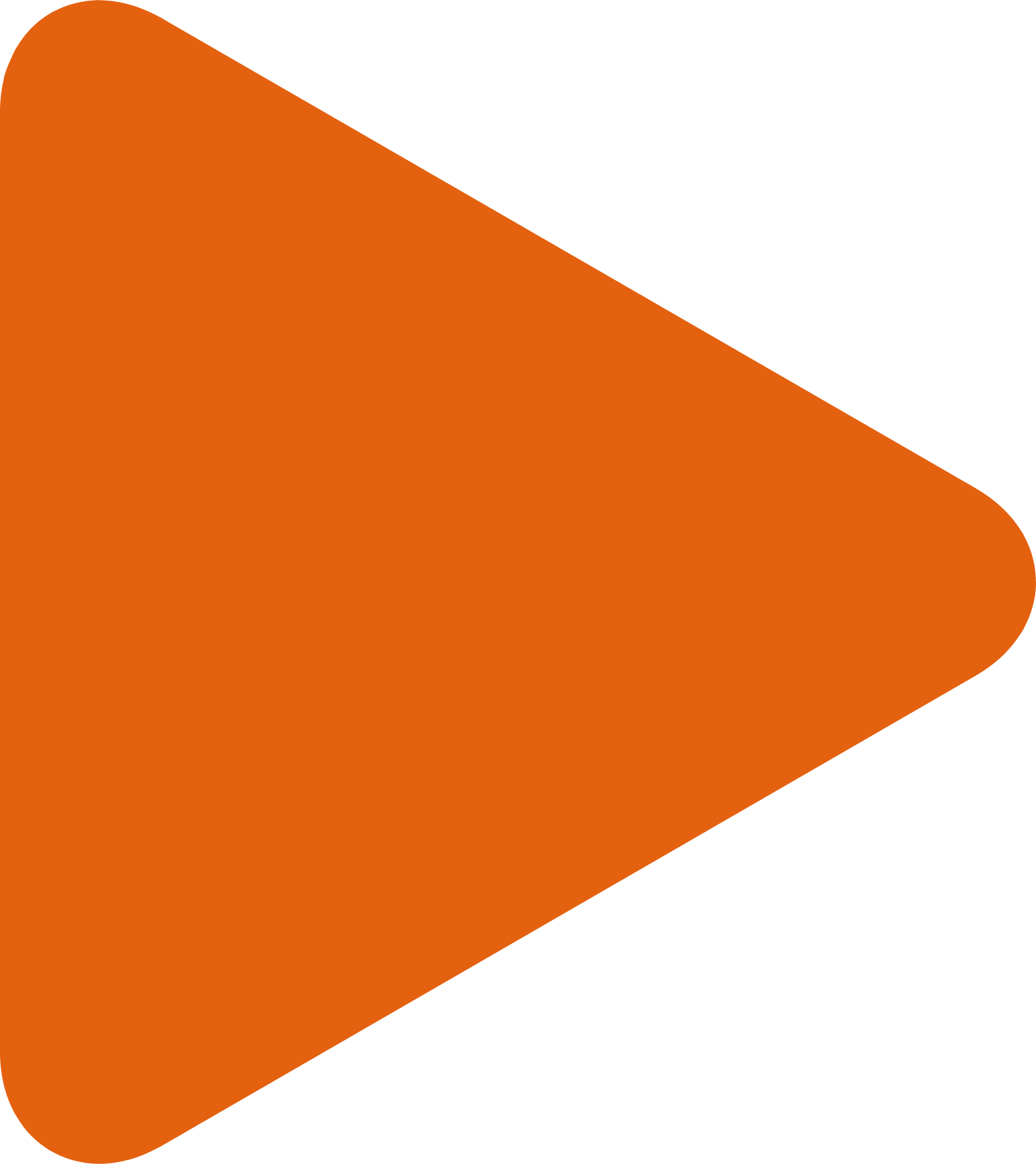 What are the construction costs associated with the needed Facilities?
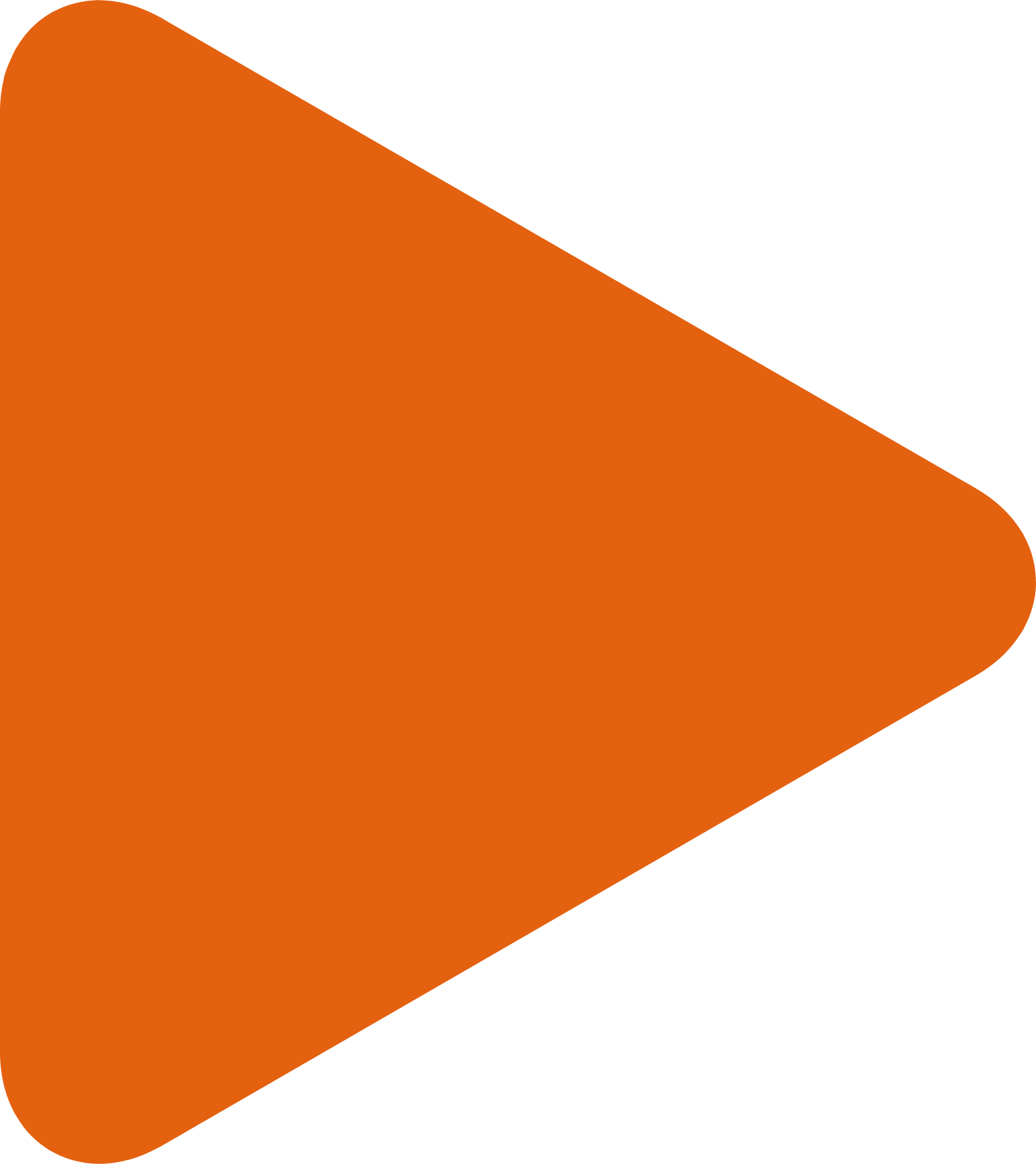 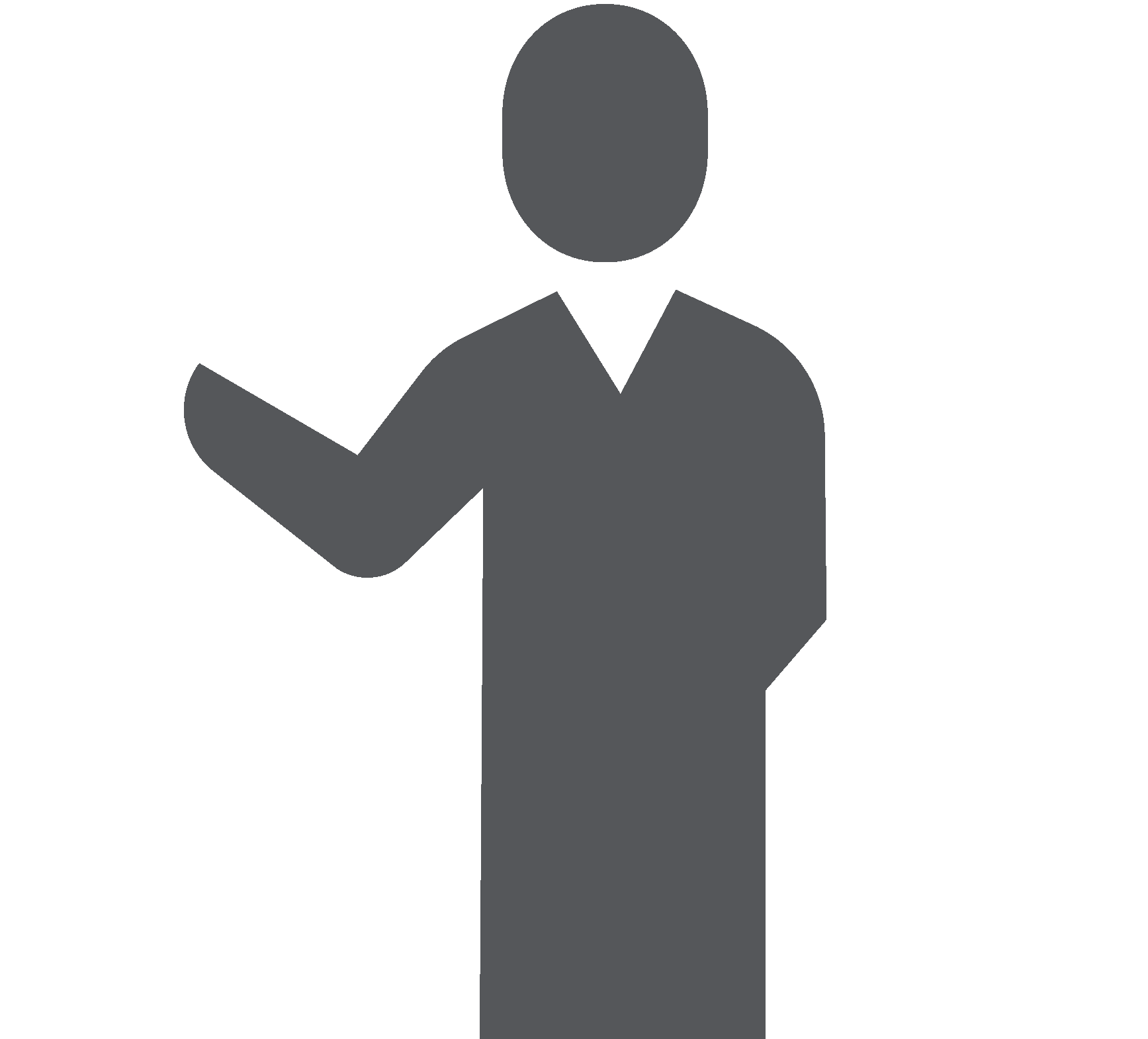 Will retaining public ownership of Alpha 250 facilitate the County’s meeting the recycling goal or provide other benefits for solid waste disposal?
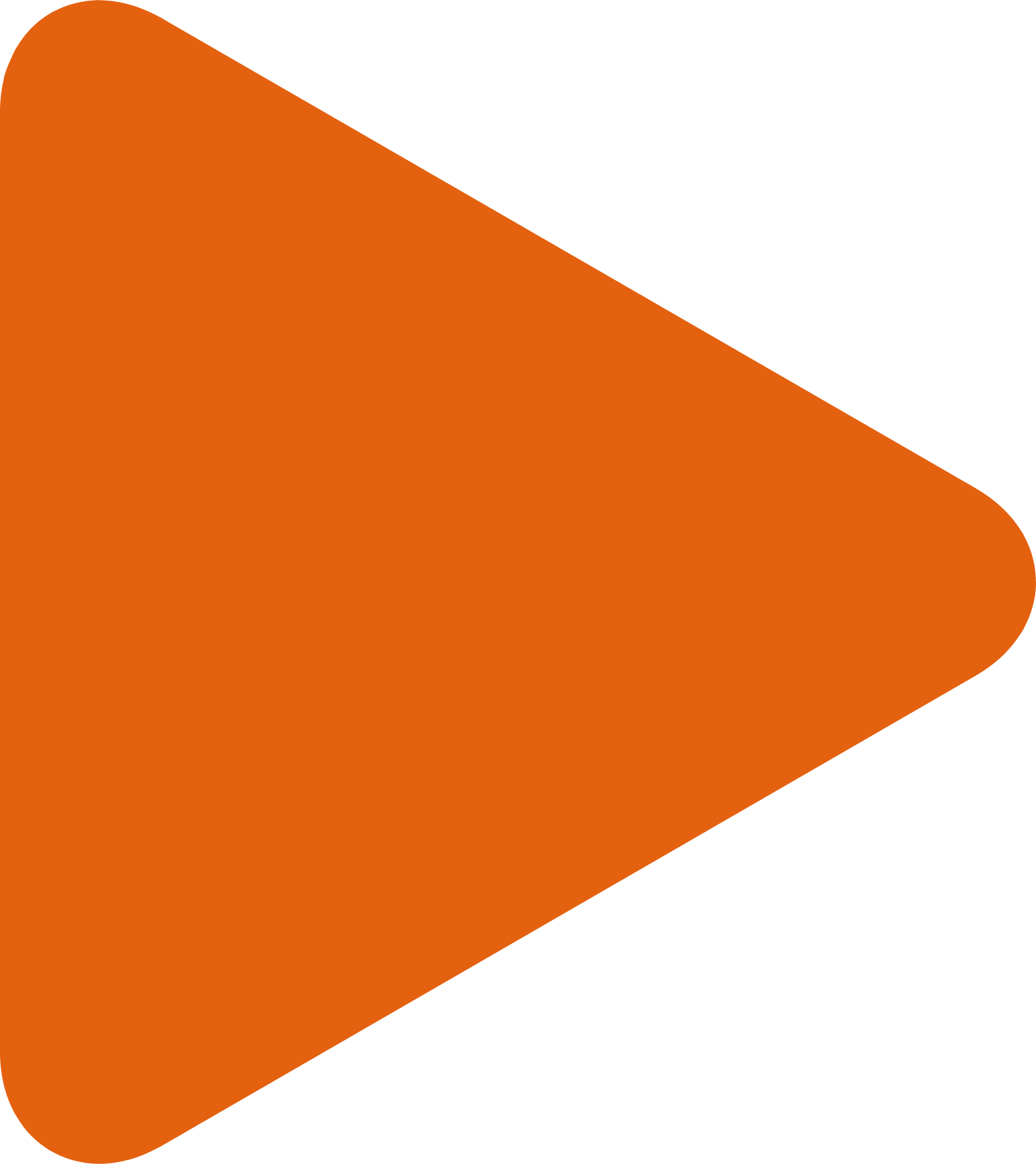 Investigate solid waste disposal issues and options such as flow control, governance and contractual structures for collaborative solid waste management.
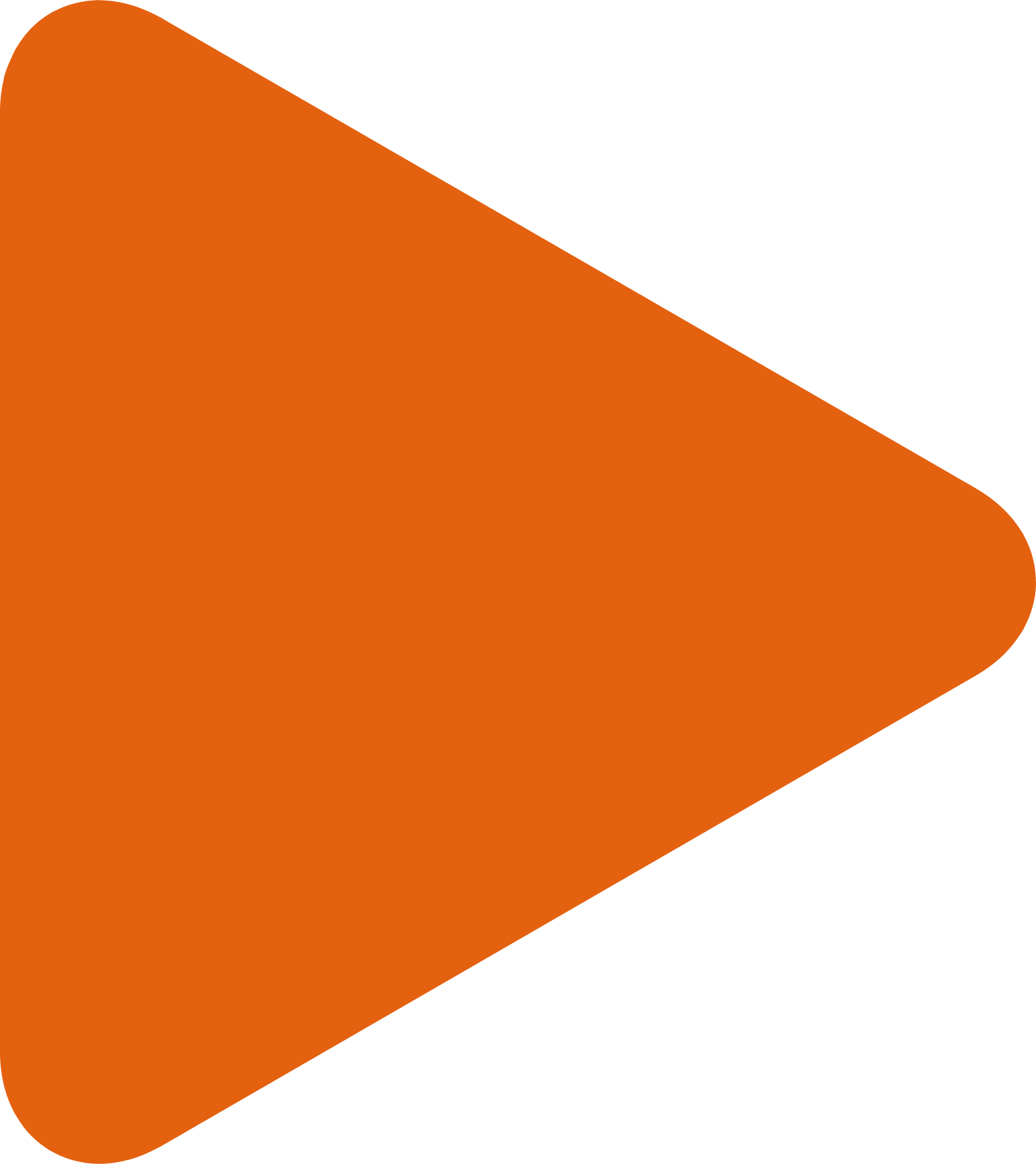 Solid Waste and Recycling Issues Study Project Timeline
Task 1 – Project Kickoff Meeting (December 2017)
Task 2 – Review Existing Documentation 
Task 3 – Establish Solid Waste Composition 
Task 4 – Estimate Solid Waste Quantity 
Task 5 – Identify Alternatives / Options for Improvement to Achieve Recycling Goals
Task 6 – Evaluate Site Requirements
Interim Governance Workshop (February 2018)
Task 7 – Identify Alternatives / Options for the Future of Solid Waste Management in Broward County  
Task 8 – Prepare Conceptual Level Cost Estimate
Task 9 – Prepare Technical Memorandum
Task 10 – Prepare Draft Solid Waste and Recycling Issues Study Report (July 2018)
Task 11 – Working Group, Mayor’s Group and Broward League of Cities Workshops (November 2018)
Task 12 – Prepare and Issue Final Report (December 2018)
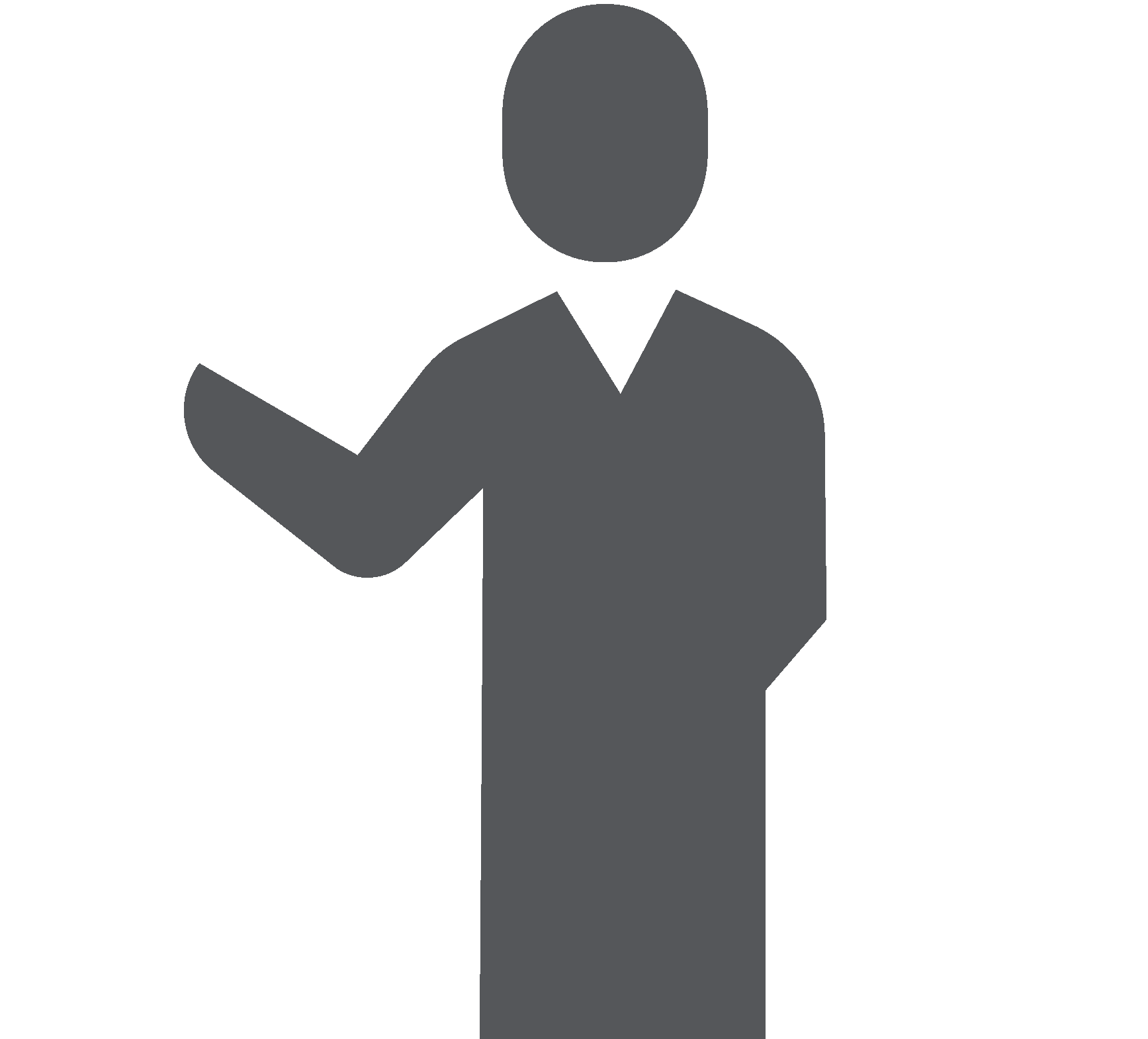 How to Achieve the 75% Recycling Goal
Solid Waste Composition and Quantity Estimates
The Arcadis Team reviewed a wide array of existing data and information to estimate the solid waste composition of Broward County waste. 
Population and per capita waste generation projections were then developed to estimate the quantity of solid waste generated throughout the 20-year and 40-year planning periods. 
These solid waste composition and quantity estimates were  then used to identify diversion opportunities of greatest interest to the Working Group that could enable Broward County to attain the 75% recycling goal.
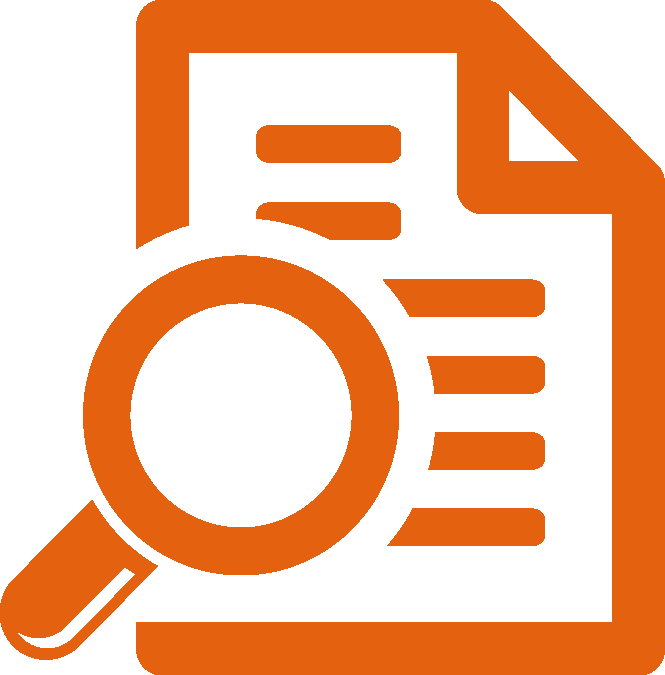 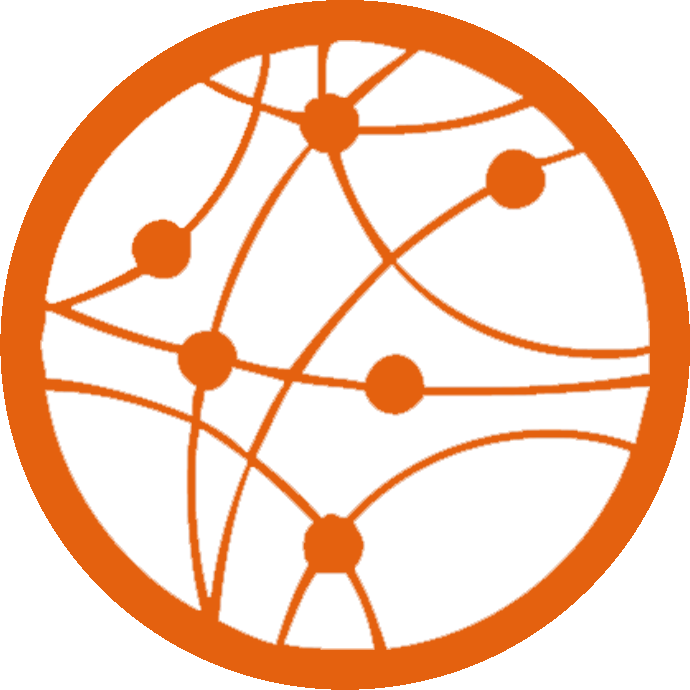 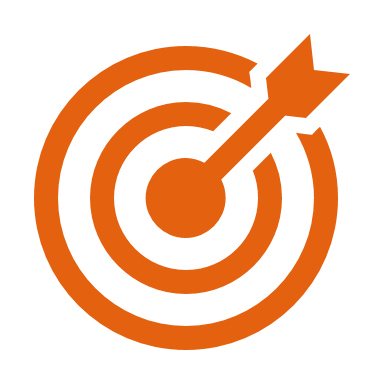 Identifying Recycling Opportunities
Estimated Composition of Waste Disposed in Broward County


 ~ 3,675,000 tons generated annually
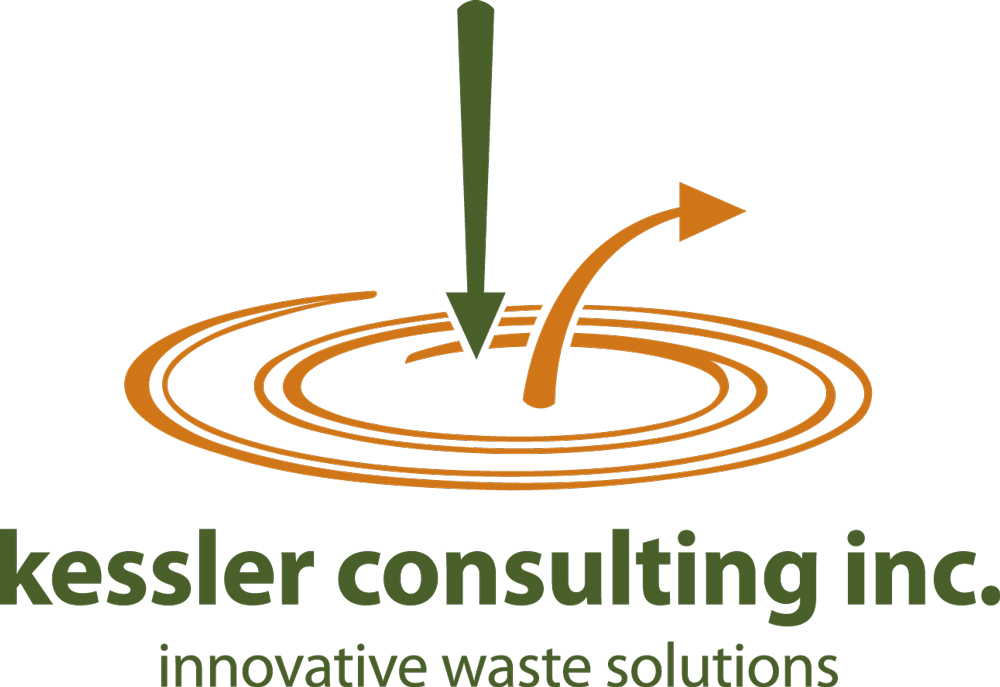 14 October 2019
7
Policies Required to Meet 75% Recycling Goal
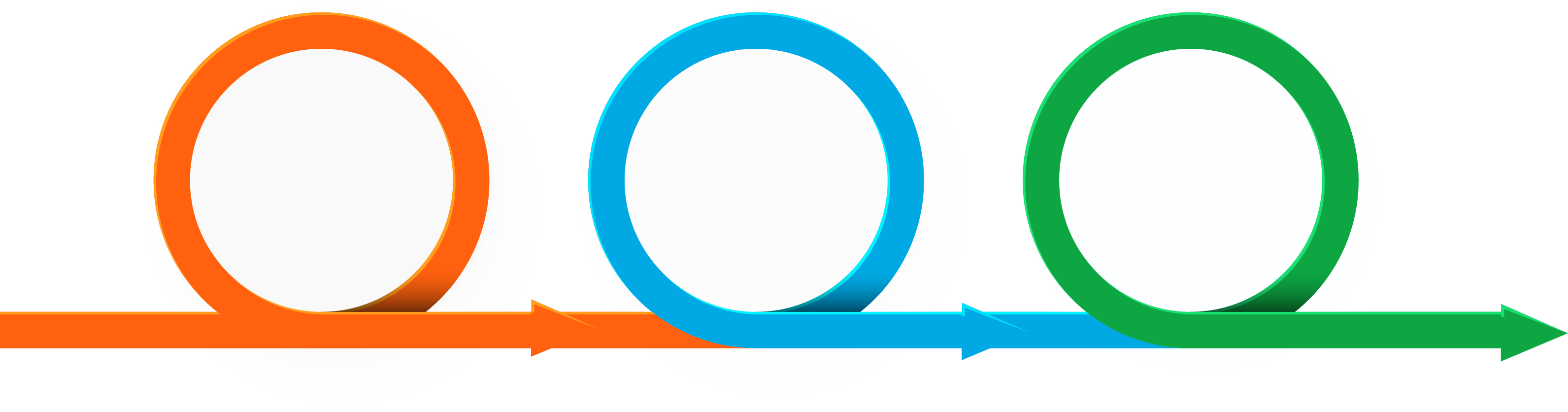 Enact mandatory C&D debris, bulky waste and yard trash processing prior to disposal
Enact mandatory multi-family and commercial recycling
Require minimum recycling standards for solid waste processing facilities
Facilities and Recycling Scenarios Required to Meet 75% Recycling Goal
Assuming mandatory recycling policies are implemented, the implementation of some combination of six types of solid waste processing facilities are recommended to meet the 75% Recycling Goal:

1. Materials Recycling Facility
4. Mixed Waste Processing Facility
2. Combined Bulky Waste / Yard Trash / C&D Facility
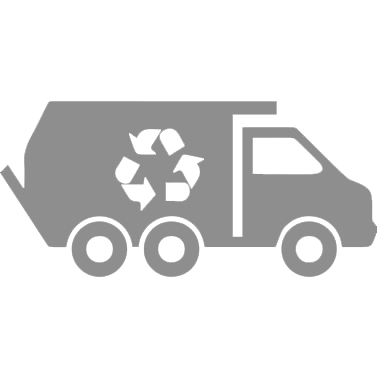 75%
5. Organics Processing Facility (excludes yard trash)
6. Waste-to-Energy Facility (expanding WSB or construct new facility)
3. Yard Trash Facility (stand alone)
Retain North Alpha 250 Site In Public Ownership
North Alpha 250 Site Evaluation
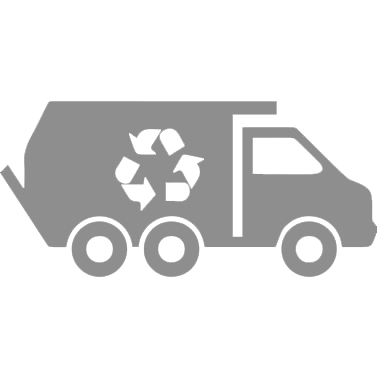 The Alpha 250 Site was evaluated to determine if any of the six facilities required to meet the 75% Recycling Goal could be constructed on the Site.
The following criteria were reviewed:
Current zoning and land use
Available buildable area and site shape 
Utilities 
Electrical
Water and Wastewater
Traffic impacts 
Social and political acceptance
75%
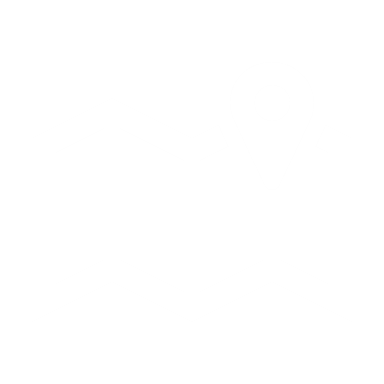 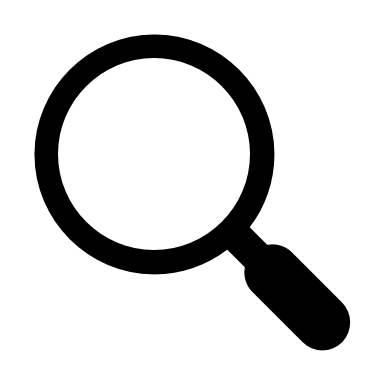 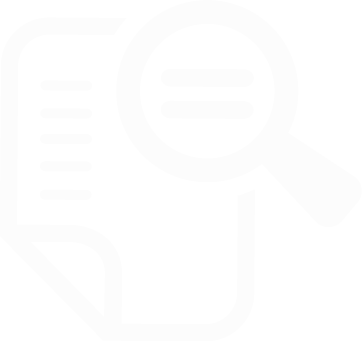 Alternatives and Options for the Future Structure of Solid Waste Management in Broward County
Alternatives and Options for the Future Structure of Solid Waste Management in Broward County
In collaboration with the Working Group, key regulatory requirements, frameworks, and policy issues associated with solid waste management in Broward County were reviewed.
Create legal and economic flow control
Create a collective governance structure to dictate the policies needed to implement the regional solid waste system
Implement a regional solid waste system
Summary and Recommended Next Steps
Initiate implementation of a collective approach to Governance Structure.
County and Working Group should retain public ownership of the North Alpha 250 Site.
Cities to extend existing solid waste contracts or negotiate termination for convenience clauses.
Perform a detailed NPV analysis, siting and feasibility study for the selected scenario, including detailed construction cost estimates.
Select a scenario, or portion of a scenario, that moves toward achieving the 75% Recycling Goal.
Implement proposed policies mandating recycling to assist in achieving the 75% Recycling Goal.
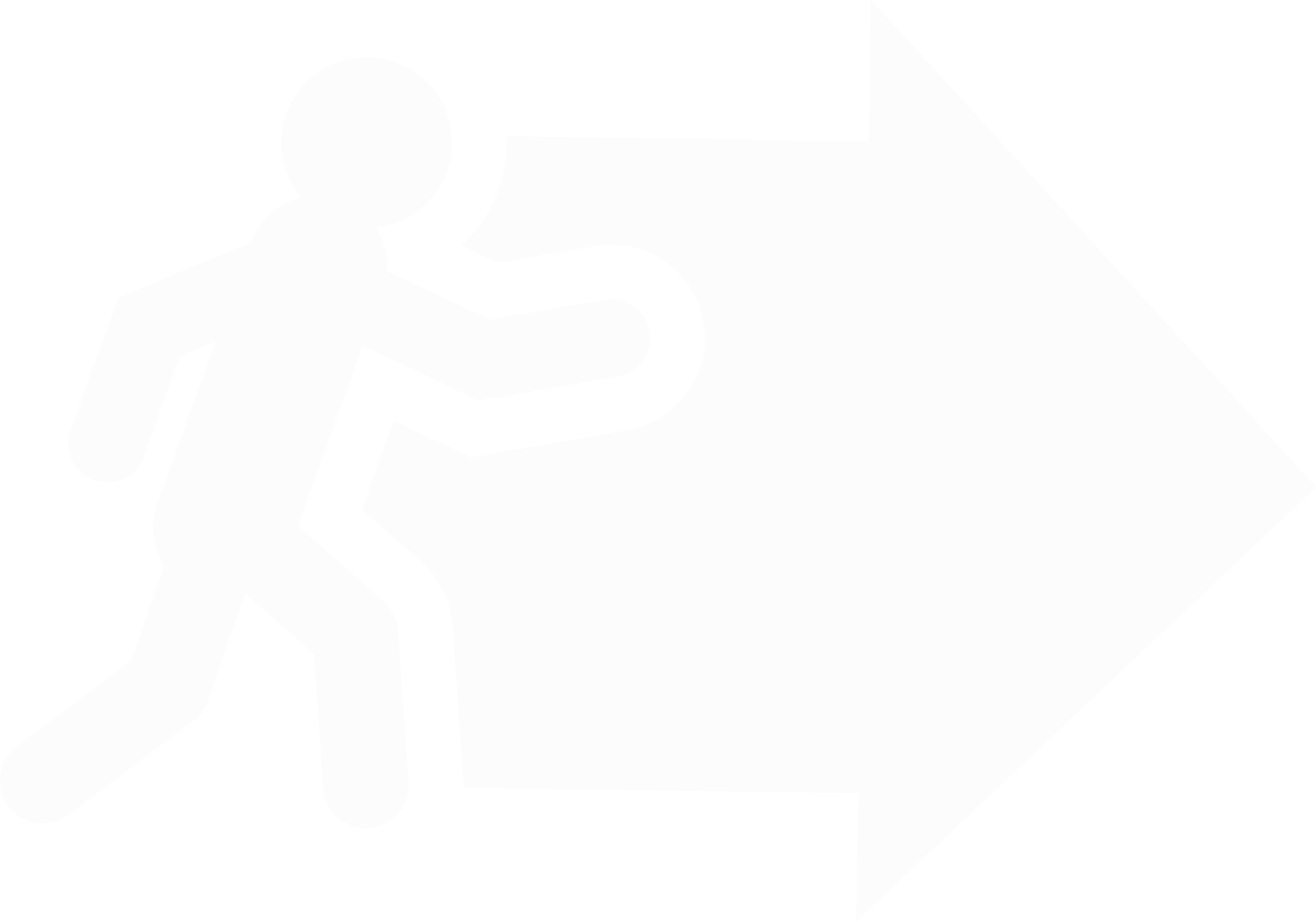 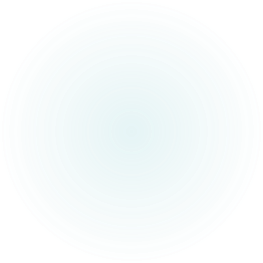 MOU
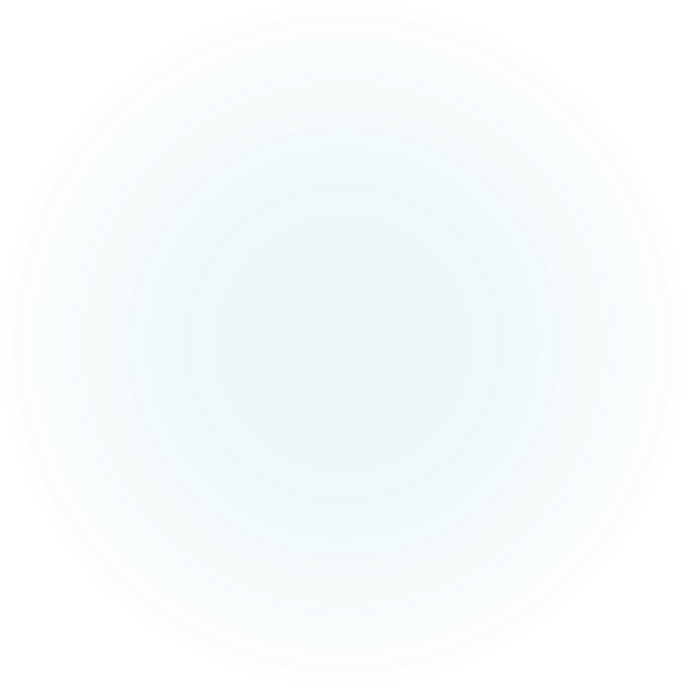 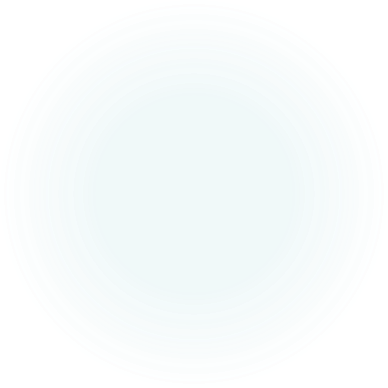 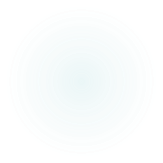 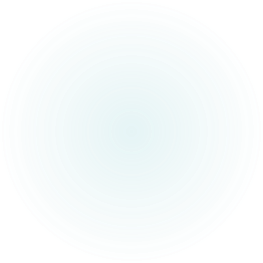 16
A. Representation
(i) Each local government has a representative
(ii) Voting
(iii) Sunshine law
B. Establishment of Rules
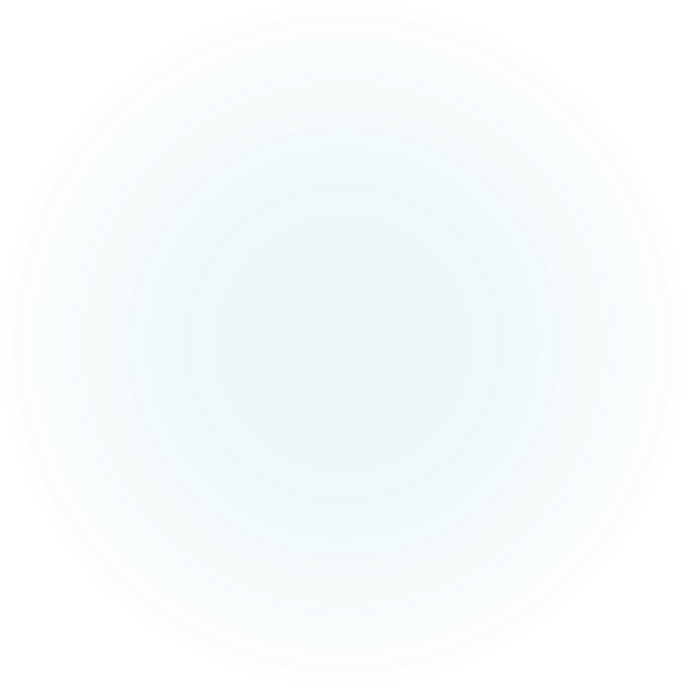 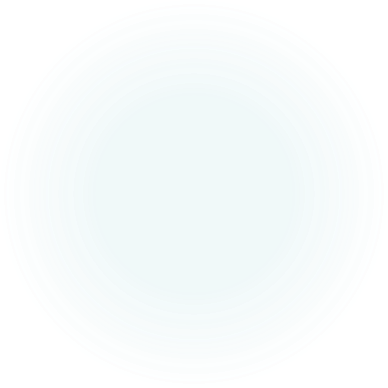 MOU – Logistics(Jamie Cole)
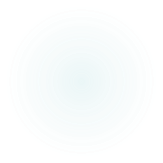 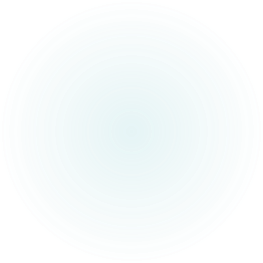 17
C. Working Group
(i) Purpose
(ii) Composition (presentation on options to follow)
(iii) Staffing
D. Technical Group
(i) Purpose
(ii) Composition
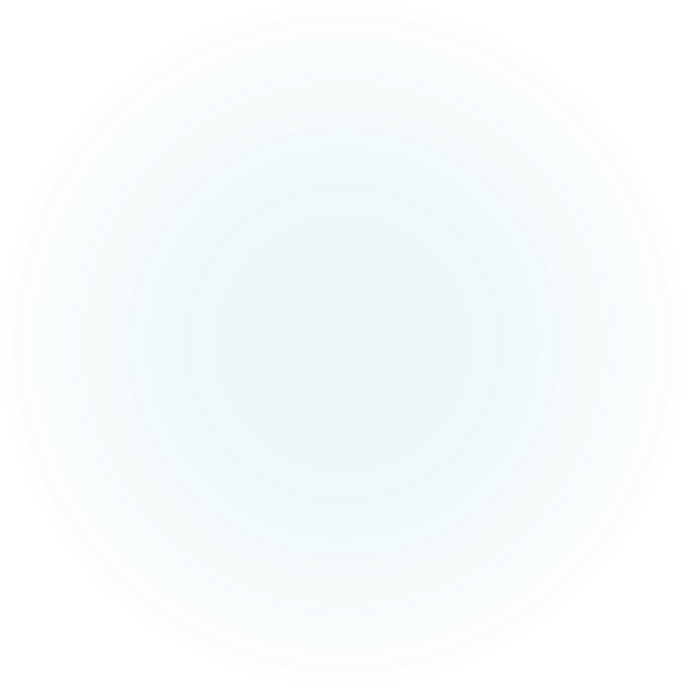 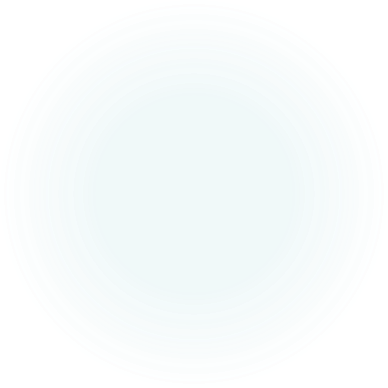 MOU – Logistics(Jamie Cole)
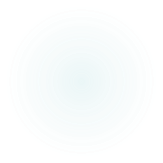 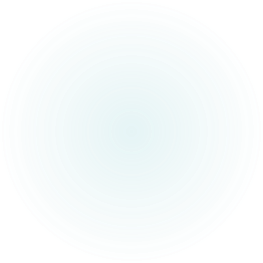 18
(i) The system should be highly collaborative to ensure service to all residents and to take advantage of purchasing economies and other economies of scale.
(ii) Parties to equally consider Arcadis’ recommendations, various preferences of each Party, and results of further study.
(iii) Exploration of all possible governance/organizational structures, with emphasis on local control, flexibility, and flow control.
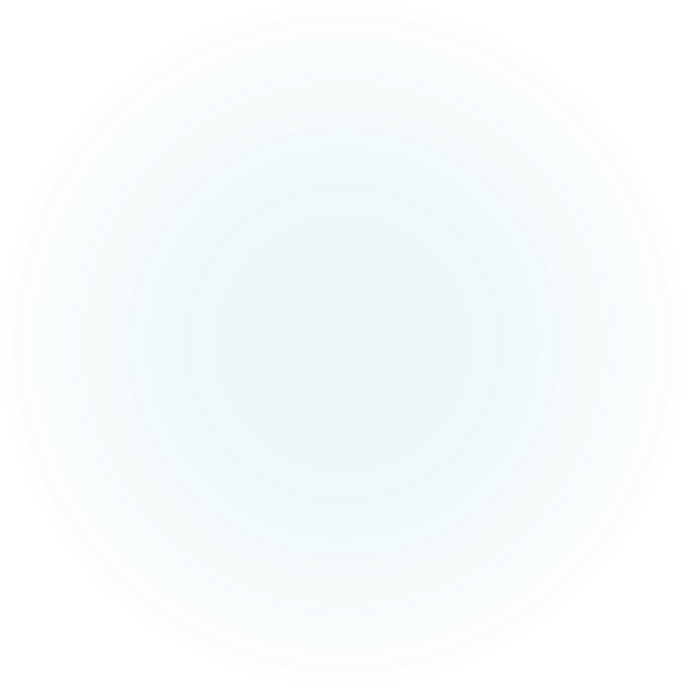 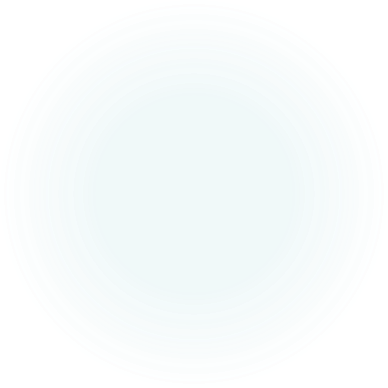 MOU – Shared Principles/Commitments(Keoki Baron)
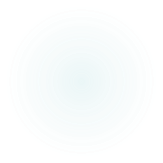 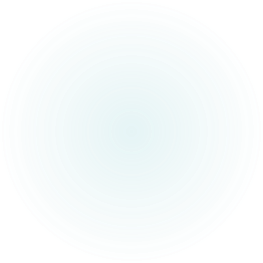 19
(iv) Common ownership and/or control of acquired and constructed public assets; common responsibility for liabilities (e.g., landfill closure and long-term maintenance costs); mutually agreed-upon control of operations.
(v) Common control on setting fees (e.g., tipping), with emphasis on achieving full cost recovery using the lowest practicable fees while still providing a comprehensive range of offerings.
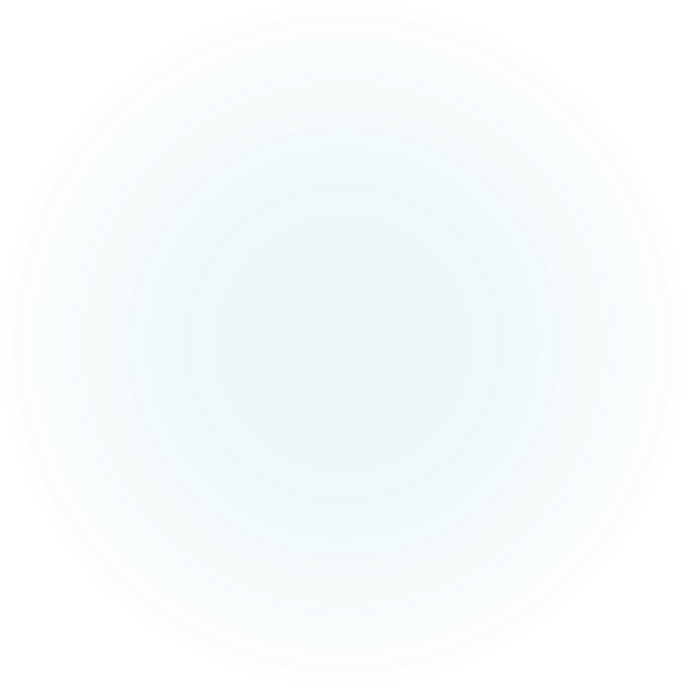 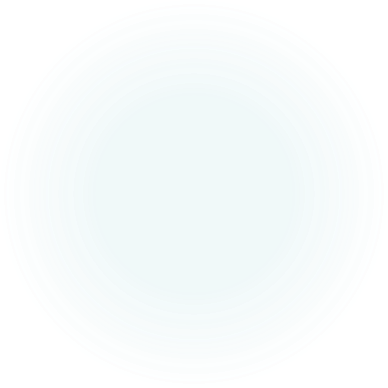 MOU – Shared Principles/Commitments(Keoki Baron)
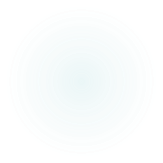 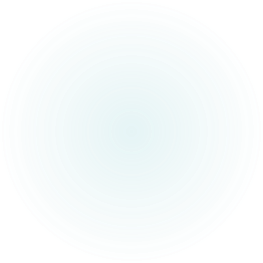 20
(vi) Robust recycling programs are necessary even if the current recycling market is not favorable or conducive to recycling. 
(vii) Identification and analysis of all available options regarding programs (e.g., contracting with private entities) and assets (e.g., Alpha 250); the Parties’ respective interests in public assets made part of the system to be taken into account in determining the Parties’ financial contributions.
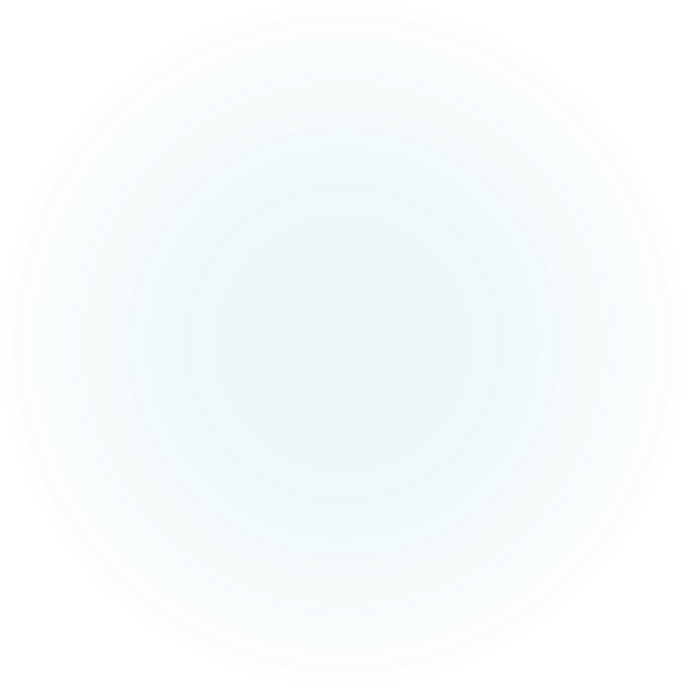 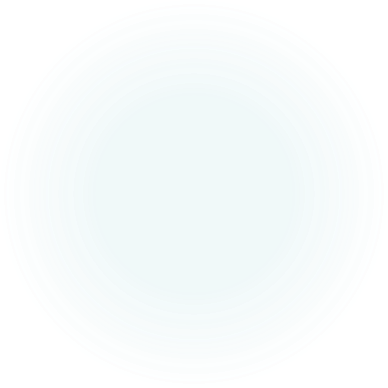 MOU – Shared Principles/Commitments(Keoki Baron)
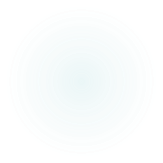 21
Working GroupCompositionDiscussion(Richard Salamon)
22
Sample Options for Working GroupCompositionBy Top Ten Population(Richard Salamon)
23
Four or five from Group A
Two or three from Group B
One or two from Group C
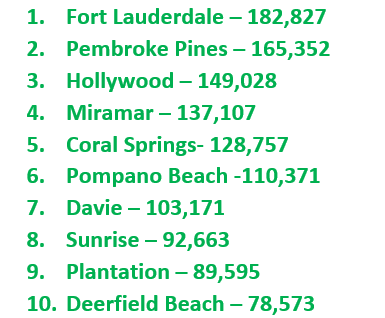 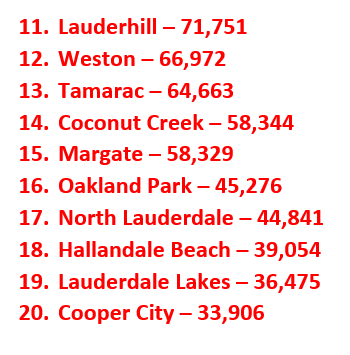 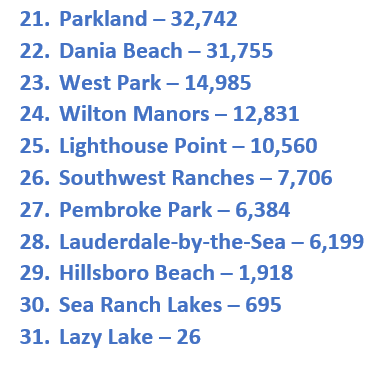 24
Sample Options for Working GroupCompositionby 1/3 of Population(Richard Salamon)
25
Two or three from Group A
Two to four from Group B
Two or three from Group C
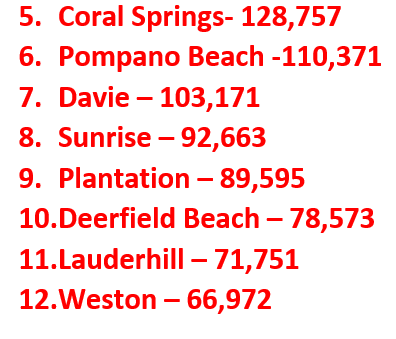 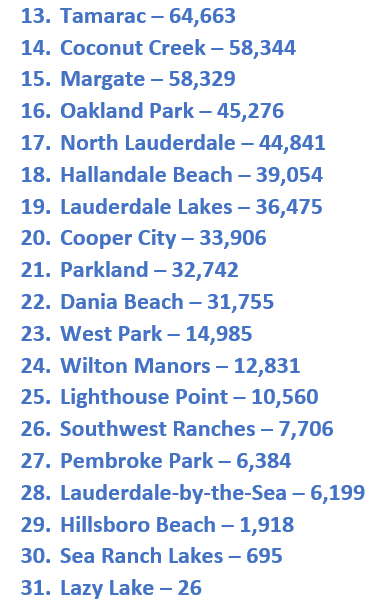 26
Working GroupCompositionDiscussion(Richard Salamon)
Overview of Governance Structures
Types of Governance Structures
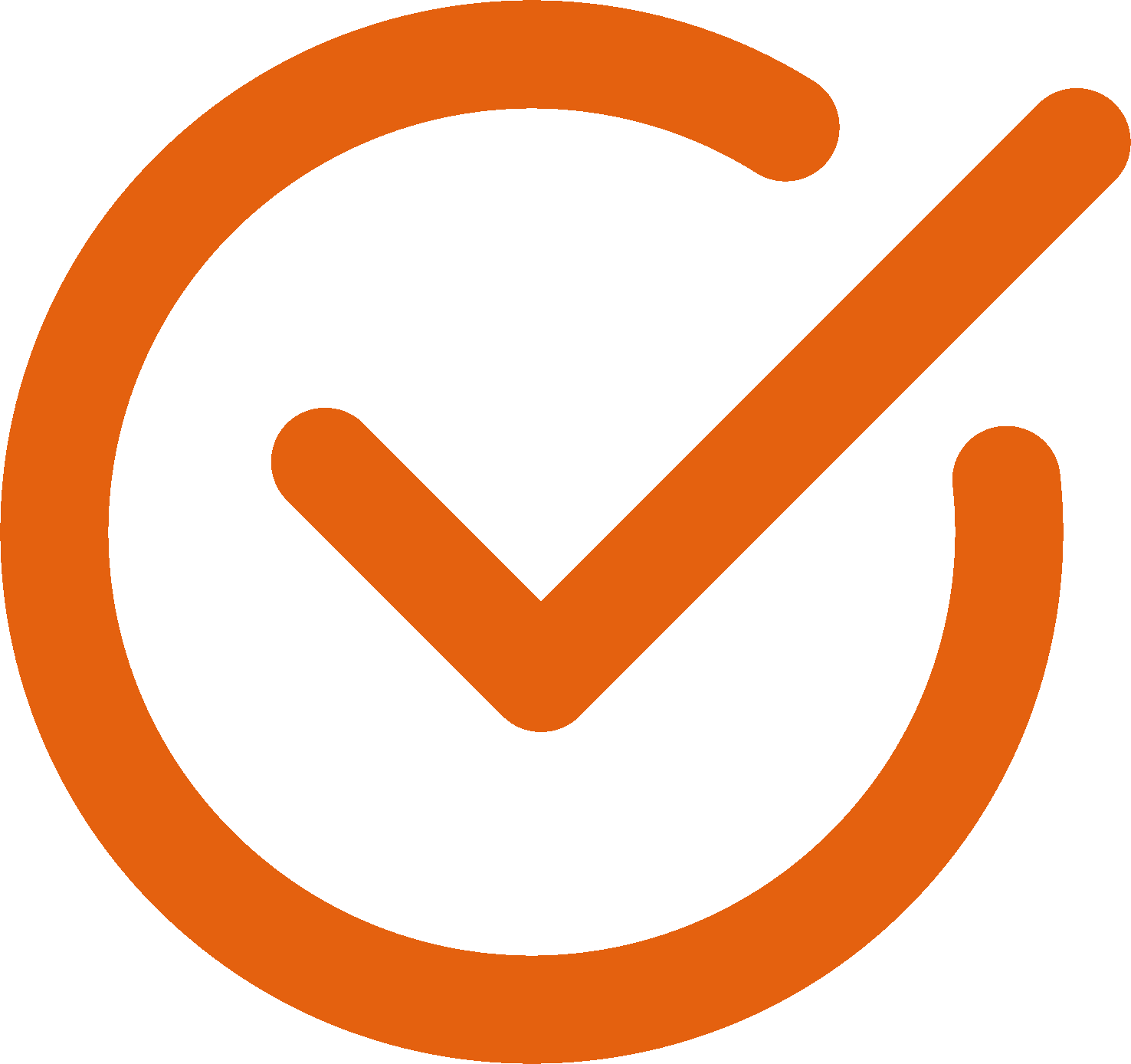 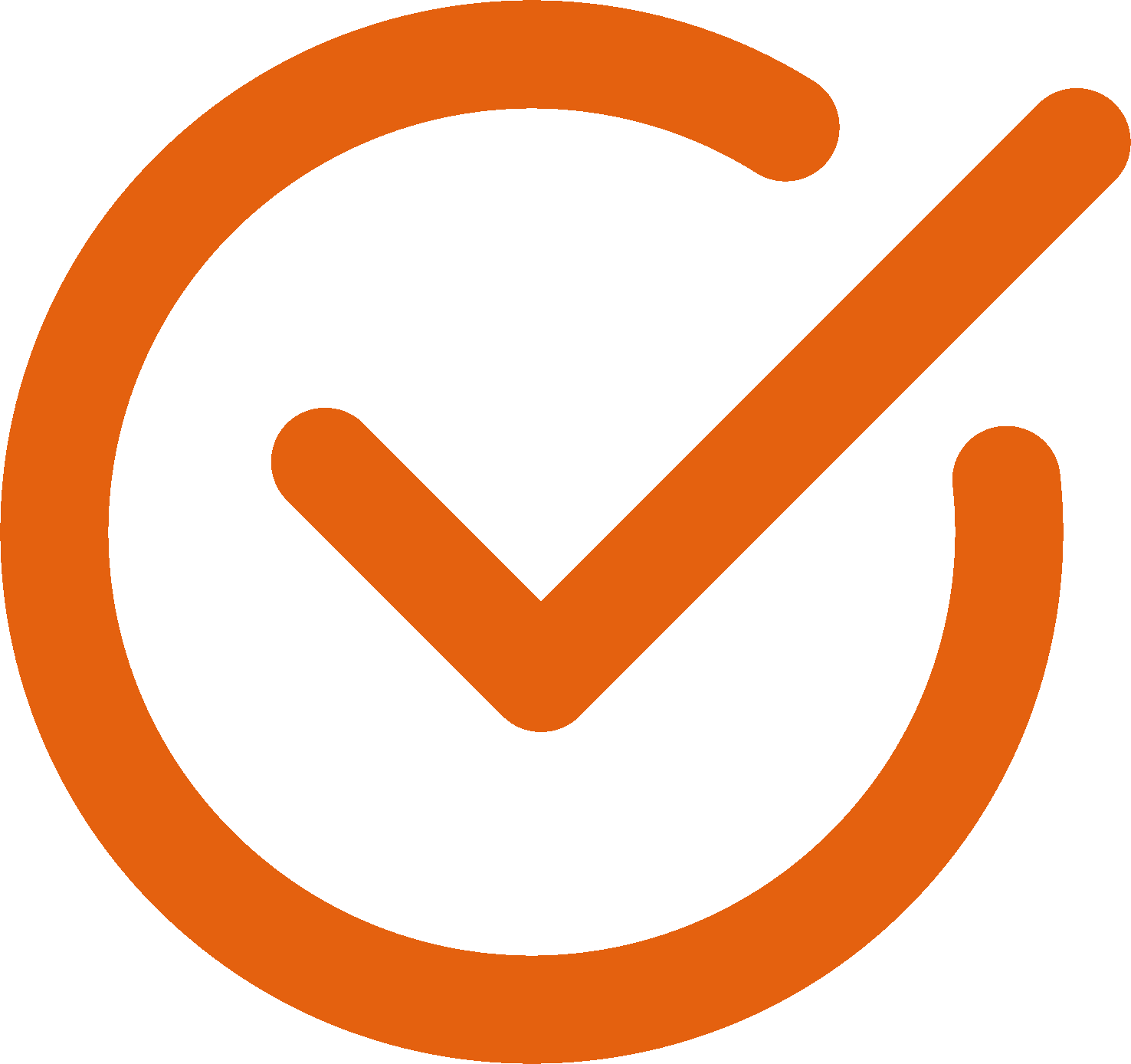 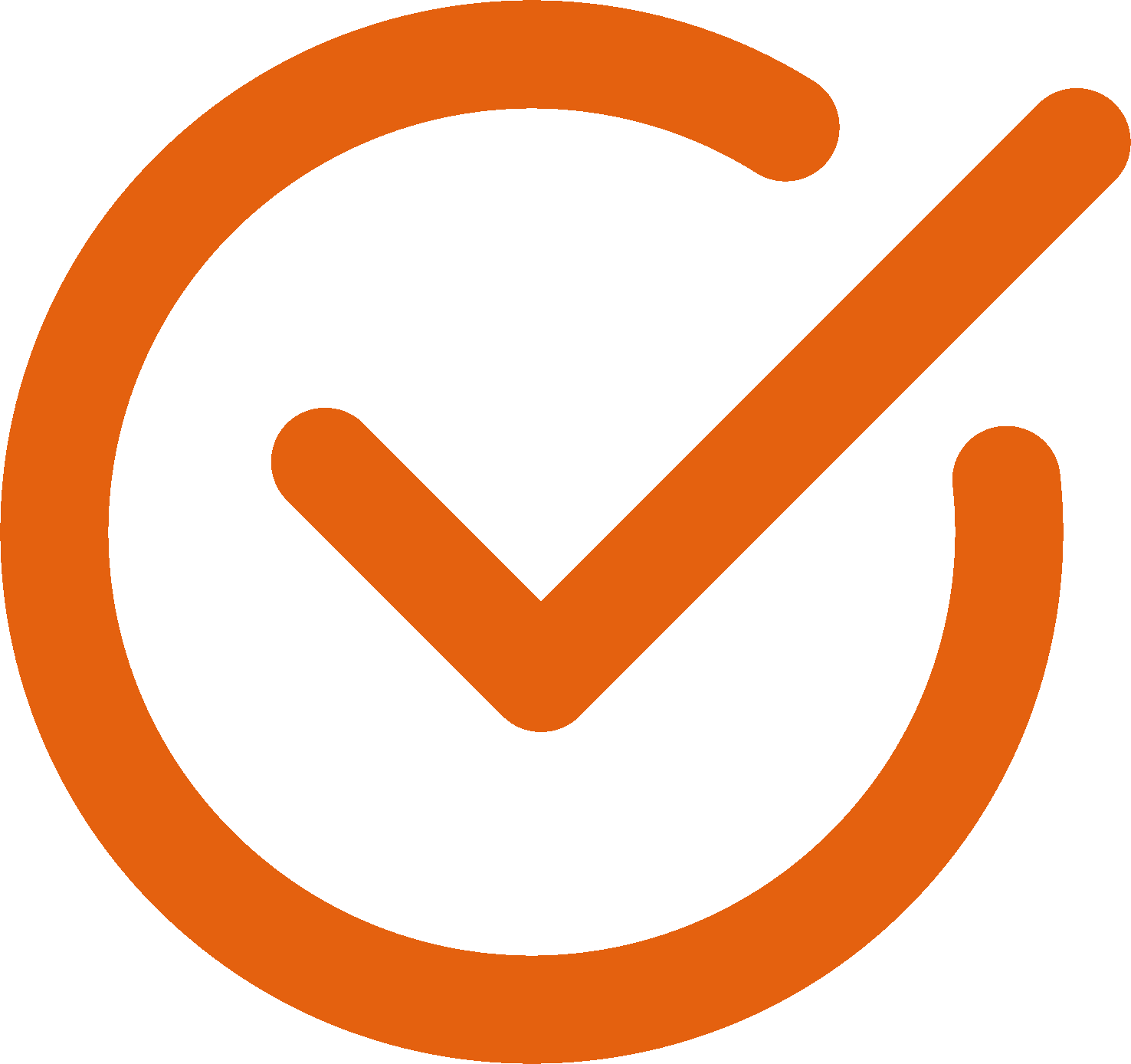 IndependentSpecial District
Singular Government Entity
Dependent Special District
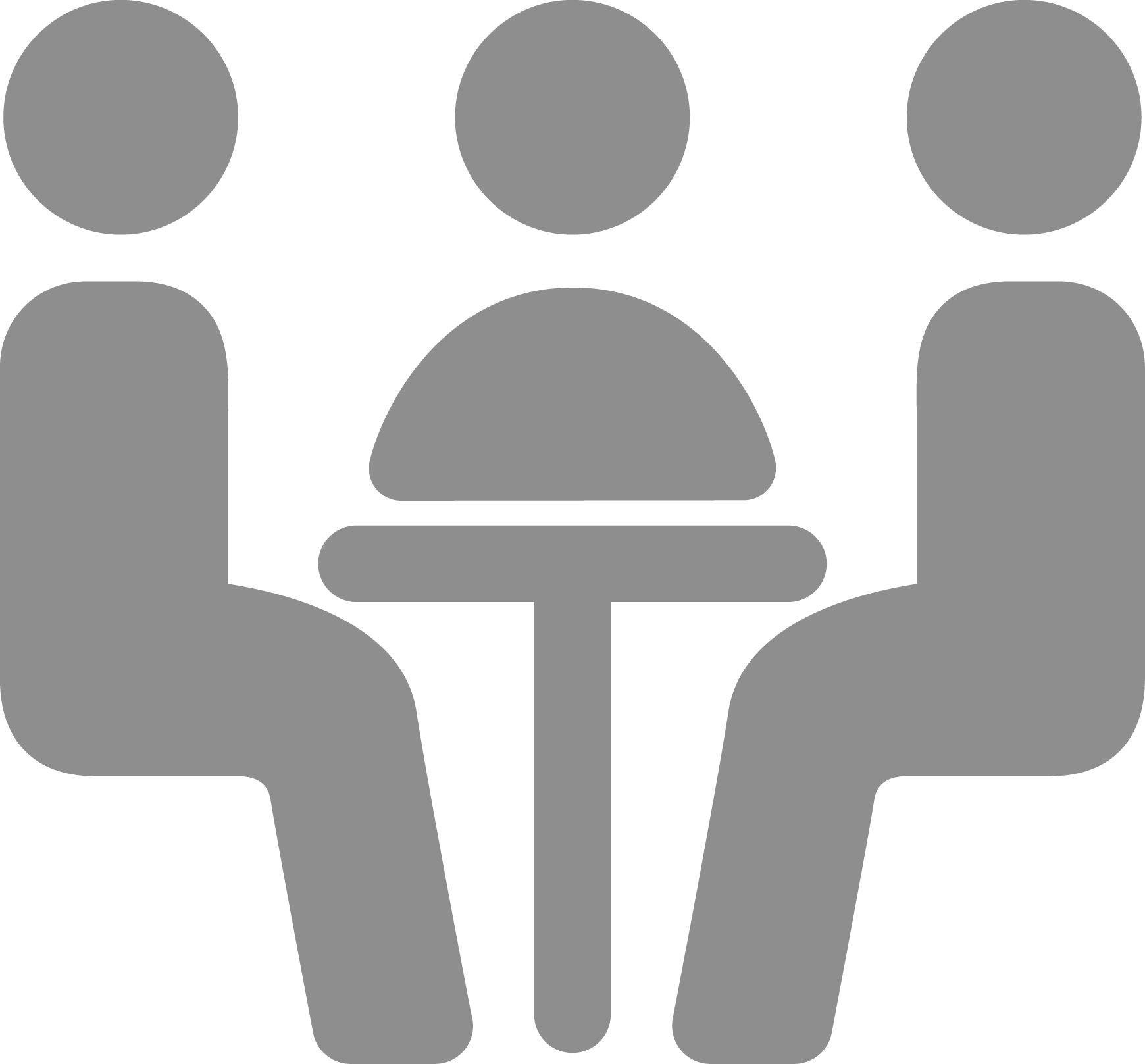 29
Governance Overview –Independent Special District(Arcadis)
Governing Rules: Governed by a collective body; not under control of  single county or municipality.
Creation: MUST be created and approved by the Florida Legislature.
Characteristics: Collective rule for appointment of members with equal control and voting power; independent control over budget and millage rates; significant state oversight.
Taxing Authority: Millage not subject to millage cap of any other local government.
30
Governance Overview –Dependent Special District(Arcadis)
Governing Rules: Governed and controlled by single county or municipality. 
Creation: Created through ordinance so long as the district lies within the boundaries of creating entity and ALL impacted municipalities approve; can also be created via special act of Florida Legislature.
Characteristics: Governing board sets solid waste policy; selection/retention of board membership subject to controlling entity; controlling entity approves the district’s budget.
Taxing Authority: Can only tax up to a certain limit (millage to be added to millage of creating entity and combined millage subject to millage cap of creating entity).
Types of Governance Structures – DEPENDENT VS. INDEPENDENT SPECIAL DISTRICT
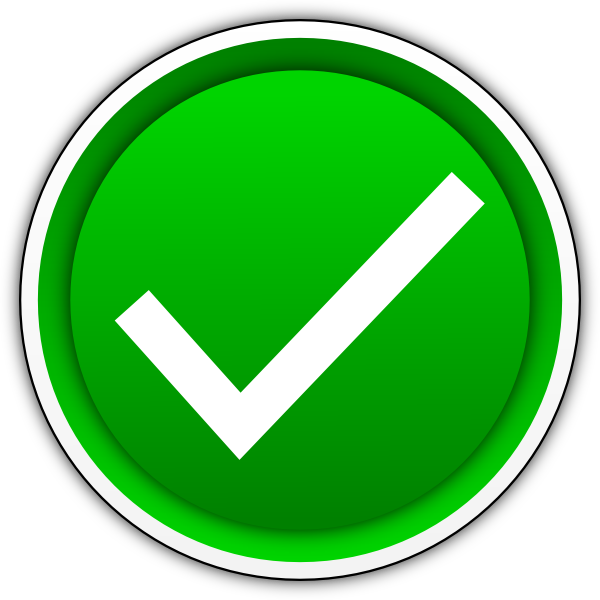 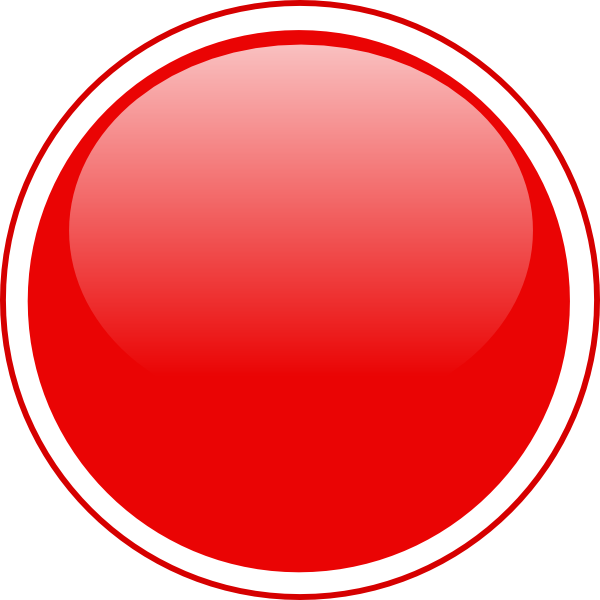 X
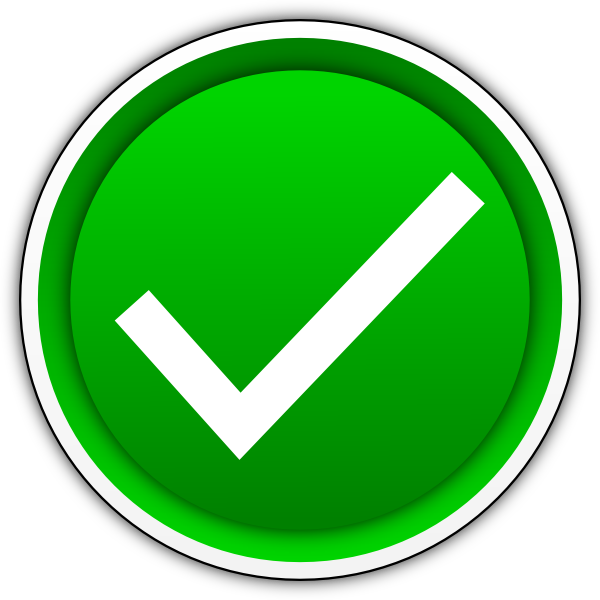 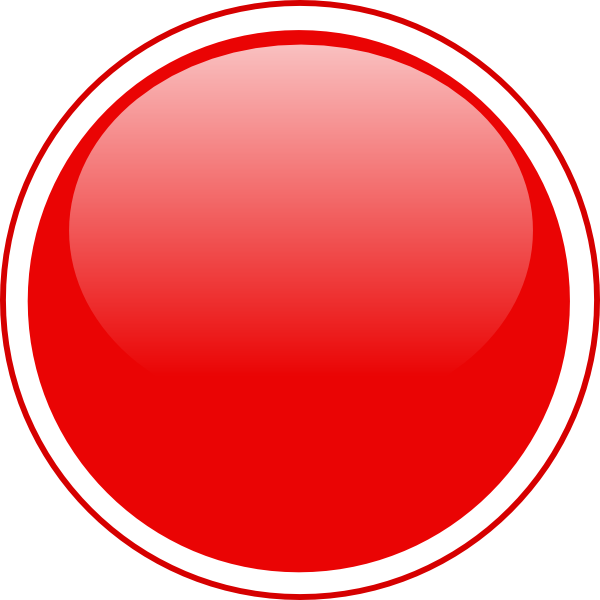 X
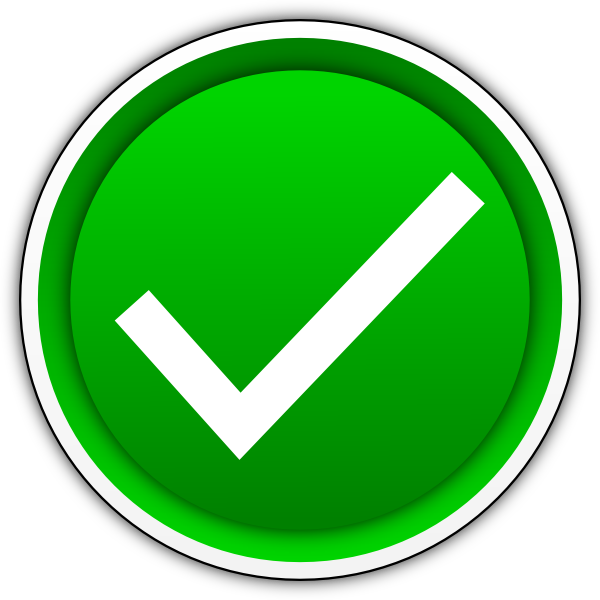 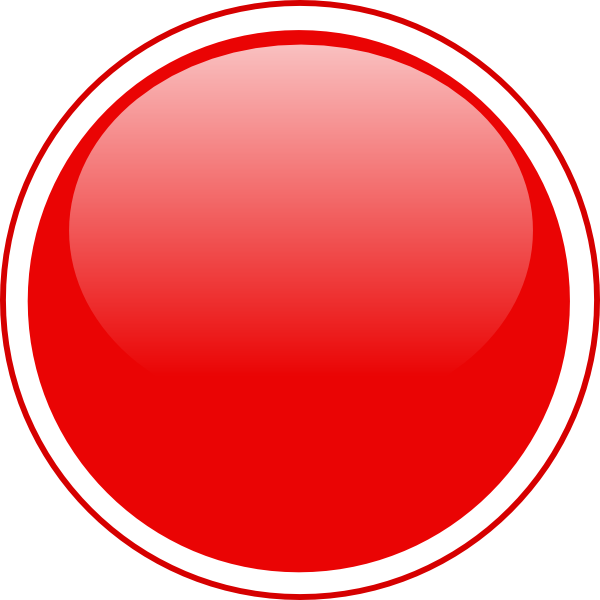 X
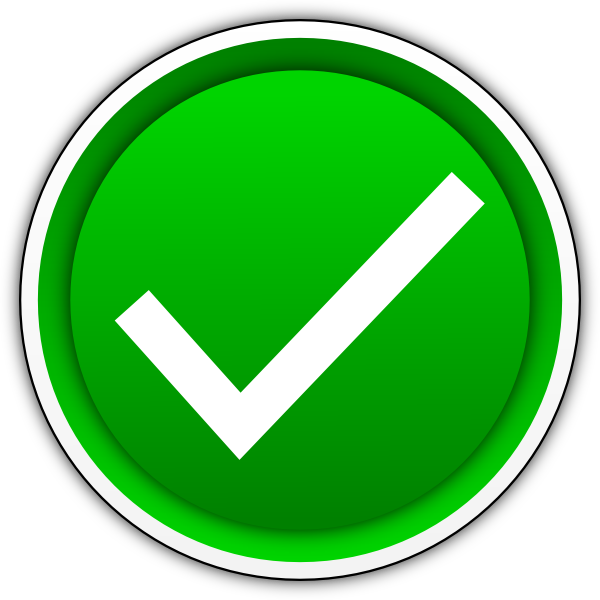 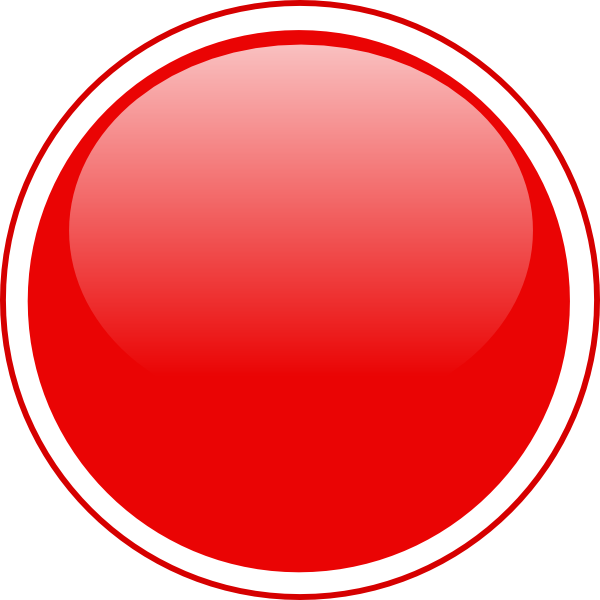 X
32
Governance Overview –Interlocal Agreement(Arcadis)
Governing Rules: Allows for creation of separate legal entity to make decisions on comprehensive solid waste system.
Creation: Requires municipalities representing at least 50% of County residents to sign on before it can go into effect.
Characteristics: Would provide flexibility for cooperative solutions; created entity would have ability to levy special assessments and establish rates/fees. 
Taxing Authority: None.
Special District vs. Singular Government Entity
The main difference is their purpose:
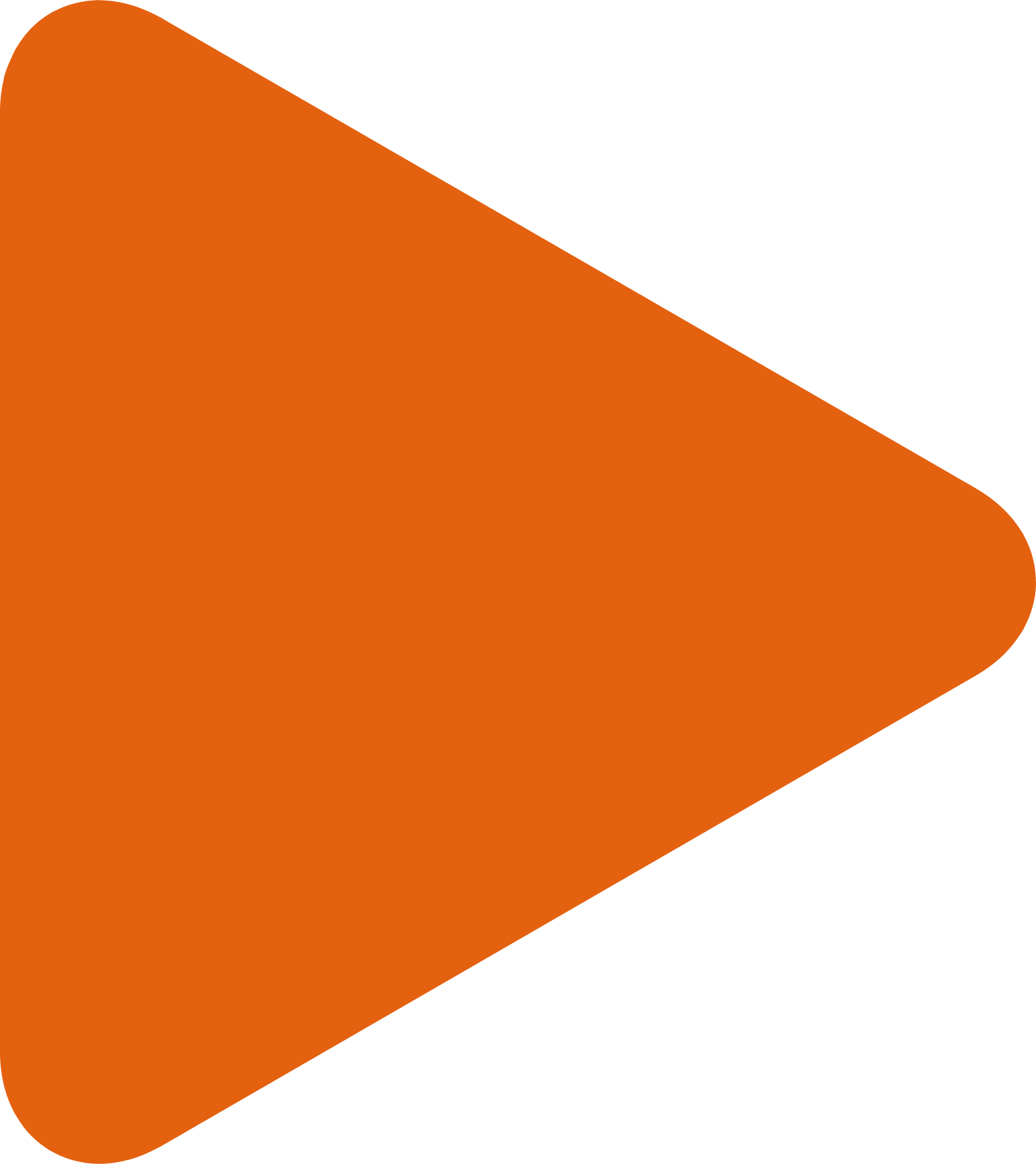 Municipalities and counties: 
Provide local general governmental services
Have broad powers
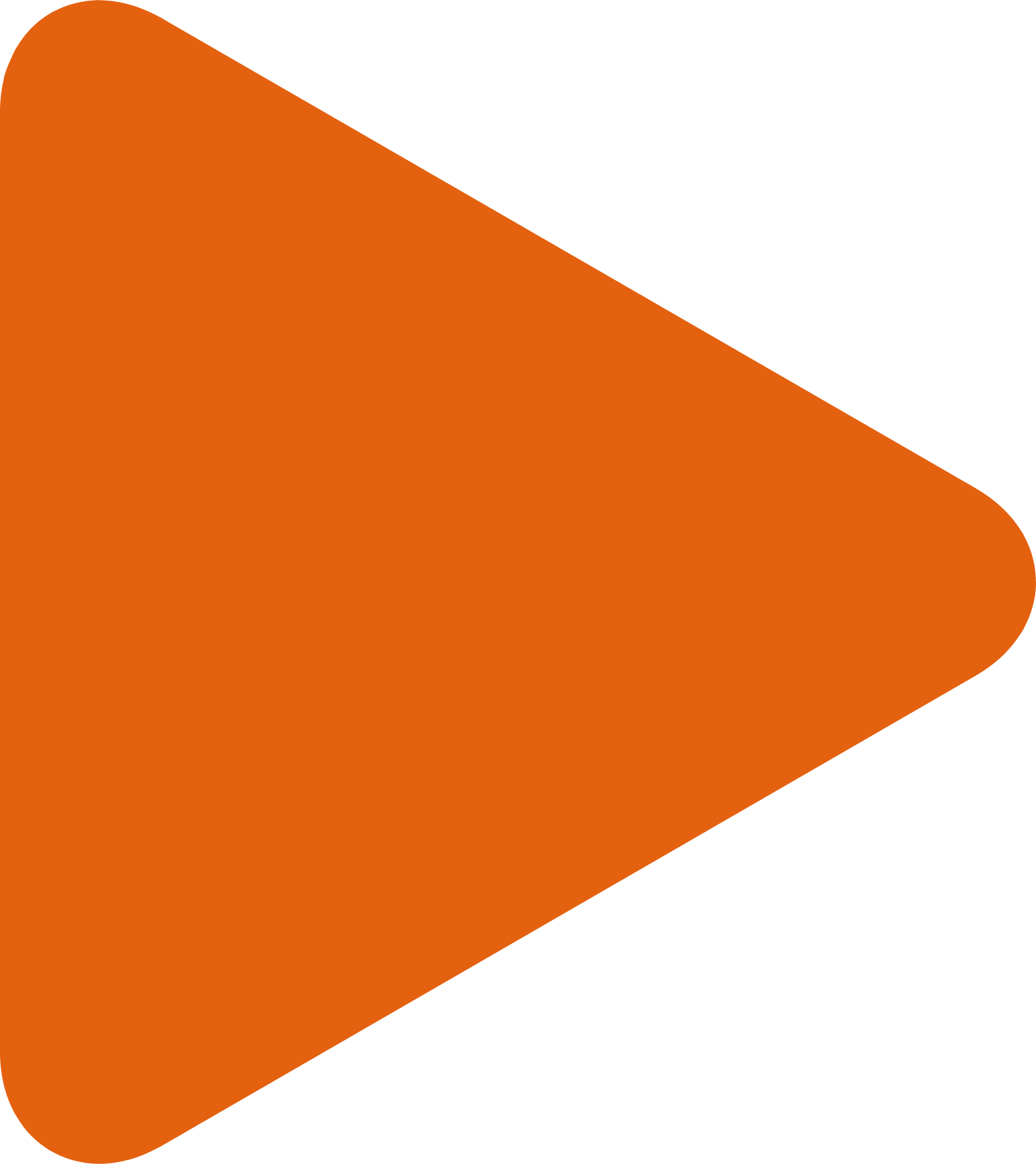 Special districts: 
Provide local specialized governmental services
Have very limited, related, and specific prescribed powers
Types of Governance Structures – TYPICAL ADVANTAGES / DISADVANTAGES OF SPECIAL DISTRICTS

Single point of responsibility. 
Greater efficiencies achieved through economies of scale.
Less exposure to private sector monopoly. 
Fiscal independence. 
For Independent Districts, allows parties to participate in governance.
Less control at local level. 
Generally requires longer term commitments.
For Dependent Districts, governance structure must conform to the parent organization.
Types of Governance Structures – TYPICAL ADVANTAGES / DISADVANTAGES OF SINGULAR GOVERNMENT ENTITY

Single point of responsibility. 
Greater efficiencies achieved through economies of scale.
Less exposure to private sector monopoly. 
Overall reduction of administrative burden.
Less control at local level. 
Generally requires longer term commitments.
Fiscal dependence.
Regional cooperation required to gain economies of scale.
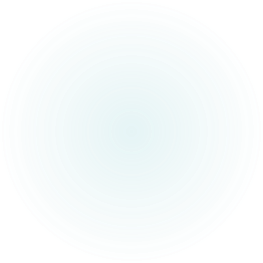 36
Next Steps(Michael Cirullo)
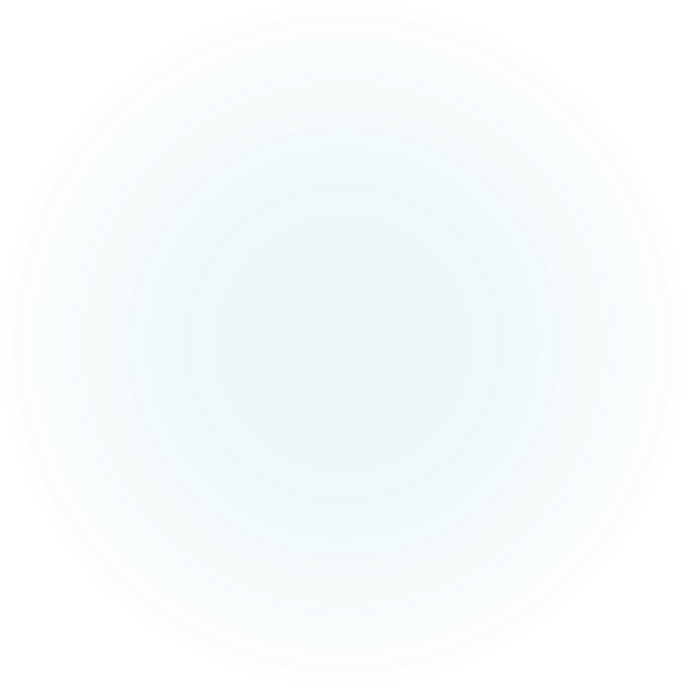 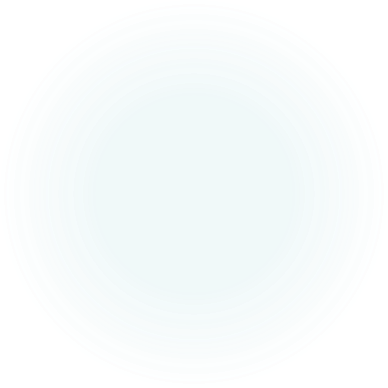 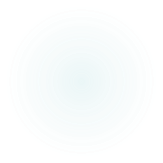